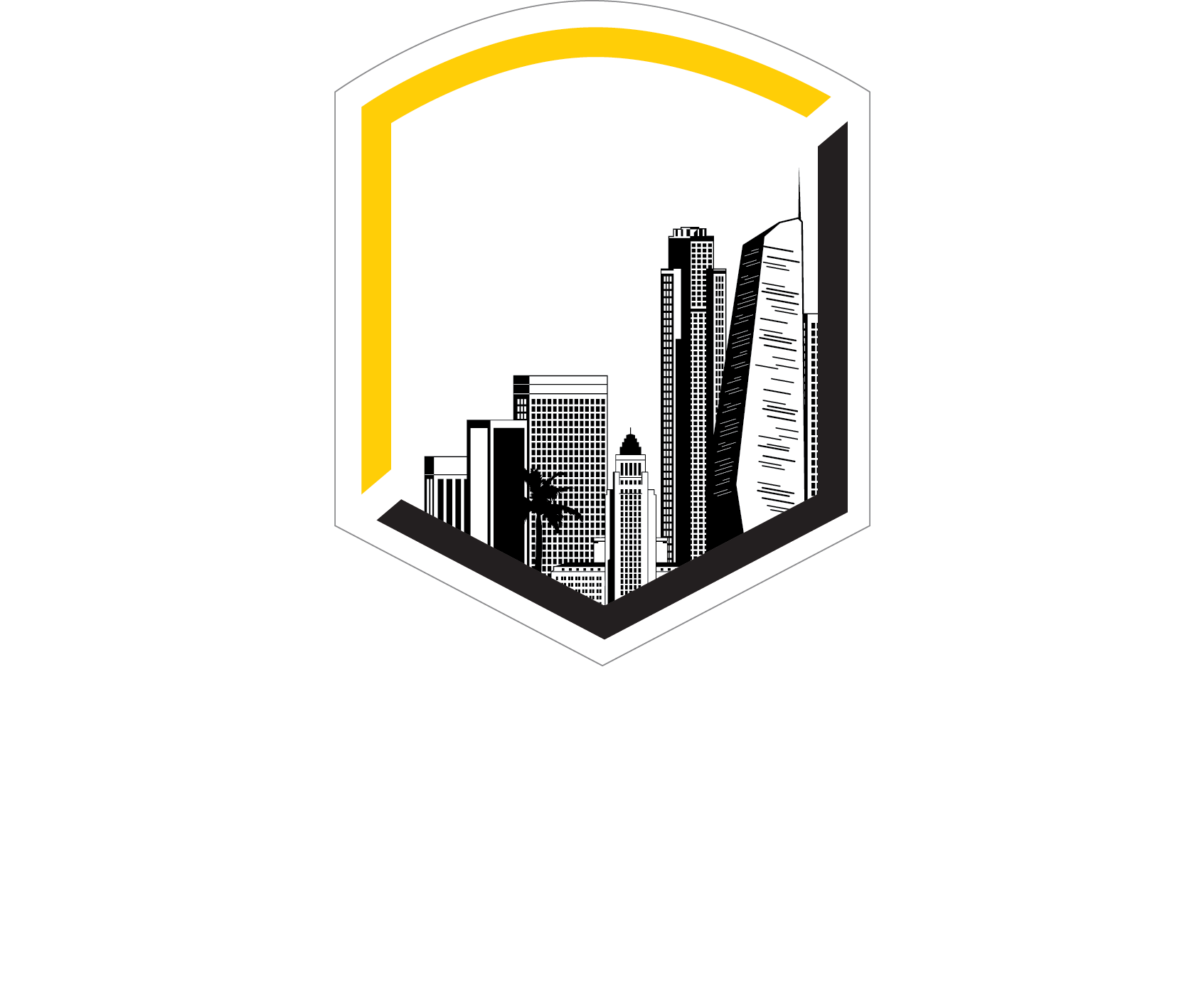 Accessible Technology Initiative

Thomas Johnson
Director of Procurement, Contracts, and Support Services
&
Alex Rosales
Manager, Procurement and Contracts
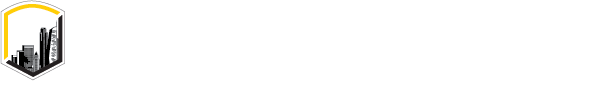 PROCUREMENT, CONTRACTS, AND SUPPORT SERVICES
Distribution Center – Mail Services and Shipping and Receiving

Asset Management

Procurement 
	-	Credit card program
	-	ESM/Staples – office supplies &  EProcurement
	-	ATI Section 508-Accessible Technology Initiative
	-	Cell phones
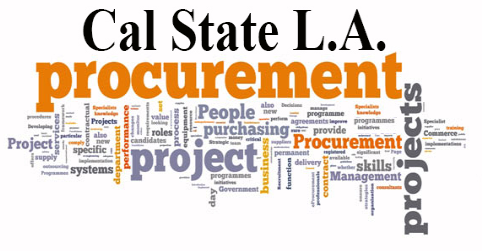 DISTRIBUTION CENTER – MAIL SERVICES AND SHIPPING & RECEIVING
Location:  Corporate Yard 

Responsibilities  

Shipping & Receiving
Handling incoming and outgoing packages
Fed EX
UPS
 
Ensures that packages are received and tagged (if required)

Mail Services
Handles internal mail
All outgoing mail must go through mail services
PROCUREMENT
Location:  Administration Building, ADM 501

Responsibilities  

Campus wide procurement

Manage ESM e-procurement/Staples, Pro Card program, cell phones and ATI technology purchases
 
Inventory tagged items

A tagged item is equipment greater than $2,500 
    (including tax and freight) in value

$500 is the tagging threshold for computers and other data 
    containing equipment
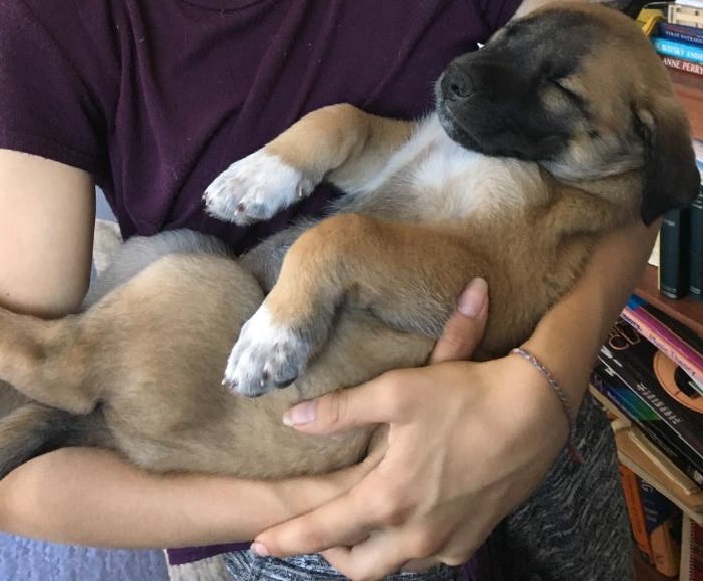 ACCESSIBLE TECHNOLOGY INITIATIVE – ATI Section 508
What is it? 

					Guided by federal and state law

					-	Section 508 of Rehabilitation Act
					-	California Government Code 11135



Based upon CSU Executive Order and Coded Memorandum

For the CSU- covers Web Accessibility, Procurement, and Instructional Material

Fluid – due to changes in technology and guidelines
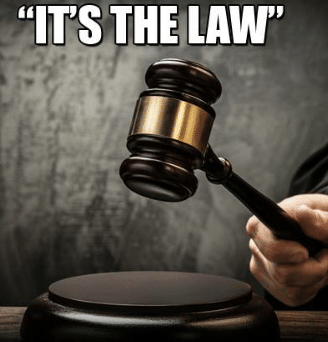 SECTION 508 OF THE REHABILITATION ACT OF 1973
Requires all electronic and communication technology used by the government and state agencies be accessible.

It includes computer hardware, software, networks, office peripherals, and web content.

CSU mandates that all sister campuses must adhere to these standards.  

http://www.calstate.edu/accessibility/
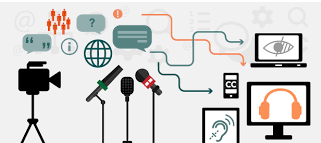 Cal State LA Disability Demographics
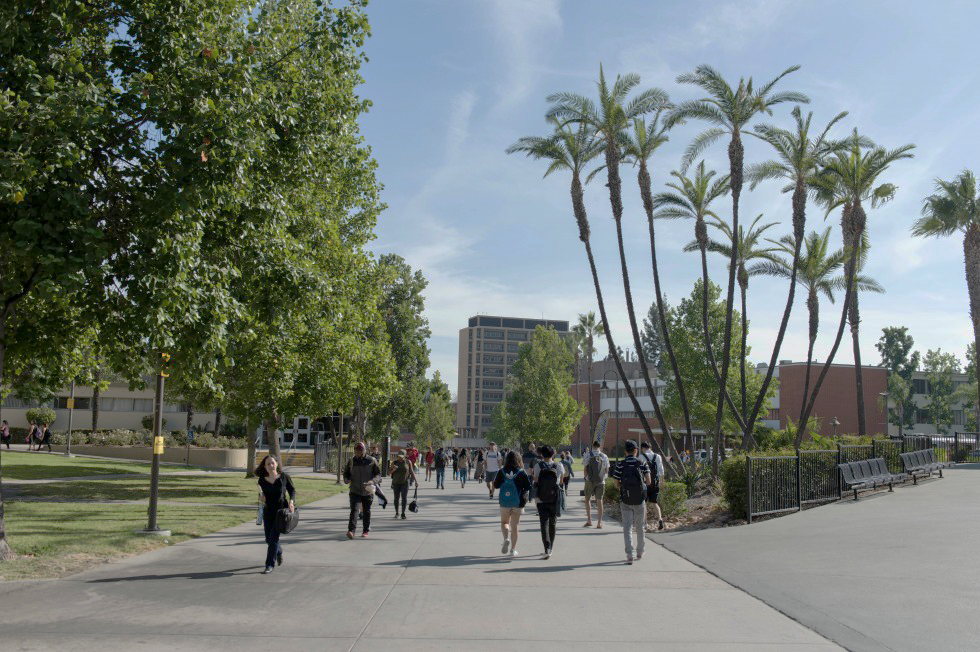 Approximately 1,200 (3%) of Cal State LA students have a disability requiring alternative media or other accommodations

About 1 in 5 classes will have a disabled student

Other Students may have undiagnosed or unreported needs


				U.S. Disability Statistics and Facts

5% of children 5 to 17 have disabilities

10% of people 18 to 64 have disabilities

37% of adults 65 and older have disabilities
Visual Disabilities
Normal Vision:					        Age-Macular Degeneration (AMD):
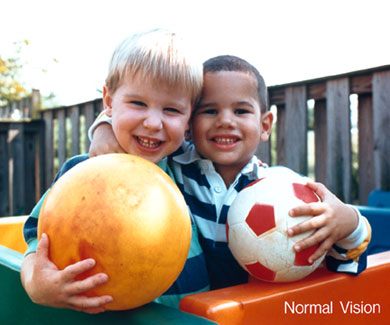 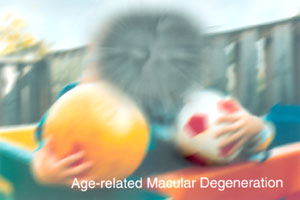 AMD is a disease that blurs the sharp, central vision you need for “straight-ahead” activities.
Visual Disabilities
Normal Vision:					        Diabetic Retinopathy:
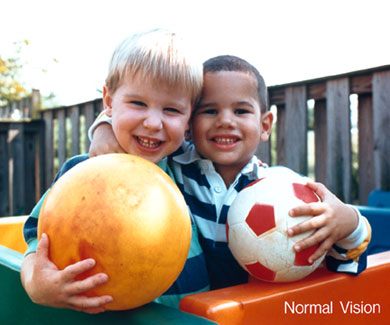 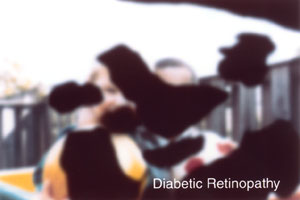 Refers to a group of eye problems that people with diabetes may face 
as a complication of diabetes
Visual Disabilities
Retinitis Pigmentosa (RP):
RP is a group of rare, genetic disorders that involve a breakdown and loss of cells 
in the retina—which is the light sensitive tissue that lines the back of the eye.
Color Blindness
Affected individuals cannot see certain colors well

Estimated 5-8% of men cannot see red, green and derivative colors well

Affects less than 1% of women
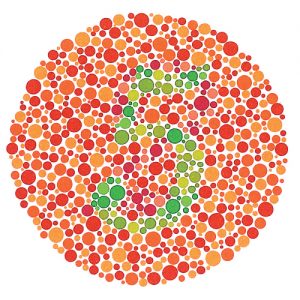 Color Blindness
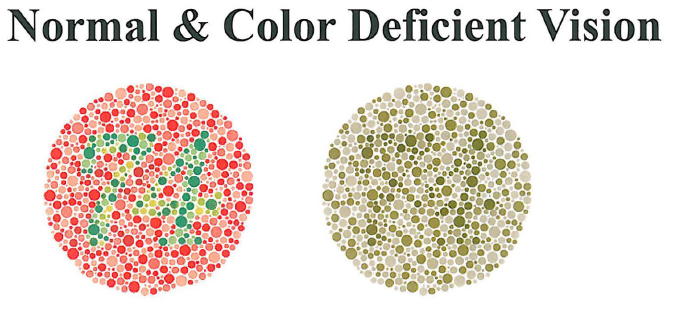 Other “Non-Visible” Conditions Affecting Learning
Attention Deficit Disorder

Epilepsy

Migraine Headaches

Diabetes

Mental Issues, including depression

Medications may cause difficulty with concentration and perception
ACCESSIBILITY TECHNOLOGY INITIATIVE
All forms can be found at:

    http://www.calstatela.edu/accessibility/ati/eit-procurement-forms


Procurement Approval Request (4801)

E & IT Procurement Approval Request (4820, accompanies a VPAT)

E & IT Exemption Request (4821)

Equally Effective Alternative Access Plan (4822)
VOLUNTARY PRODUCT ACCESSIBILITY TEMPLATE (VPAT)
VPAT is intended to document accessibility of each product/service

Note: Prospective Suppliers should review 
http://www.calstatela.edu/accessibility/ati/eit-procurement-information-vendors

See your ITC for assistance: http://www.calstatela.edu/its/helpdesk/itcs.php

Andy Pesich for campus support

Extension : 3-2717 and Email: apesich@calstatela.edu

Visit the Campus E&IT Procurement VPAT Repository:

http://www.calstatela.edu/accessibility/ati/eit-procurement-vpat-repository
ON-CAMPUS SUPPORT
Information Technology Services
	http://www.calstatela.edu/accessibility/ati/accessibility-resources

Information Technology Consultant (ITC)

	Note: Please use designated department ITC.  
	http://www.calstatela.edu/its/helpdesk/itcs.php

Purchasing Office

-	Refresher ATI training available upon request 

	-	Thomas Johnson, 3-3488, TJohnson@calstatela.edu
	-	Alex Rosales, 3-3482, ARosal72@calstatela.edu
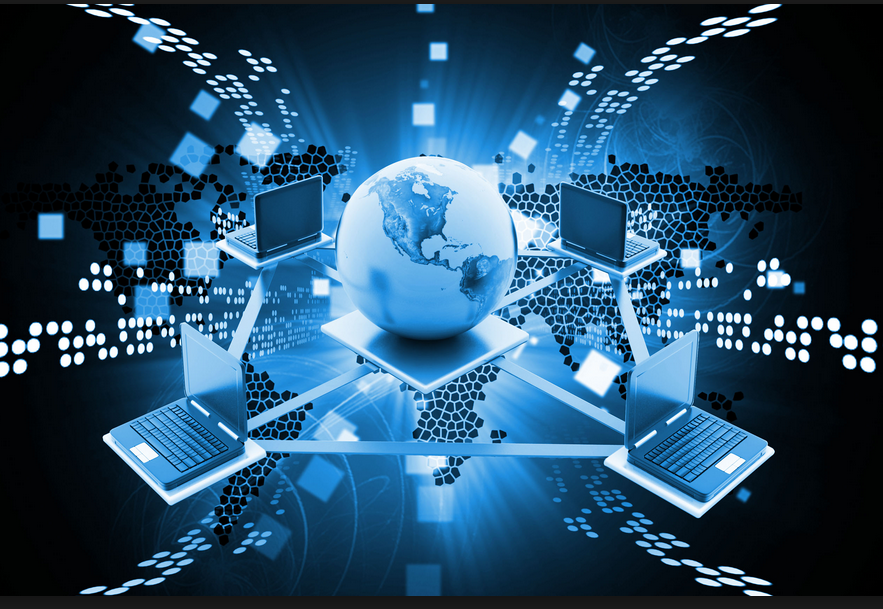 QUESTIONS?
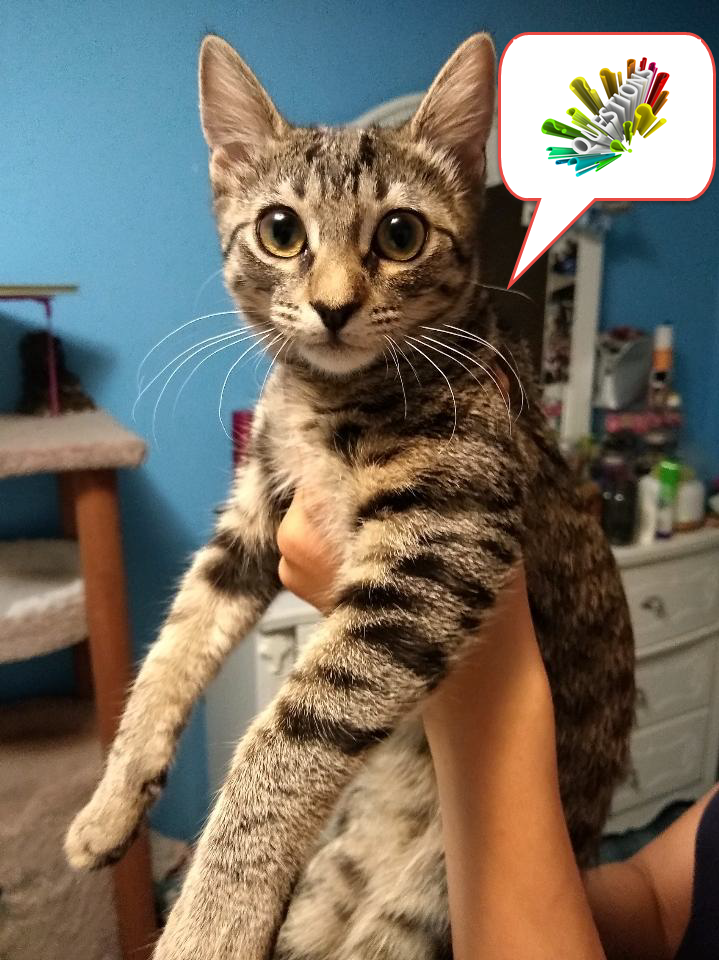 Contact Us
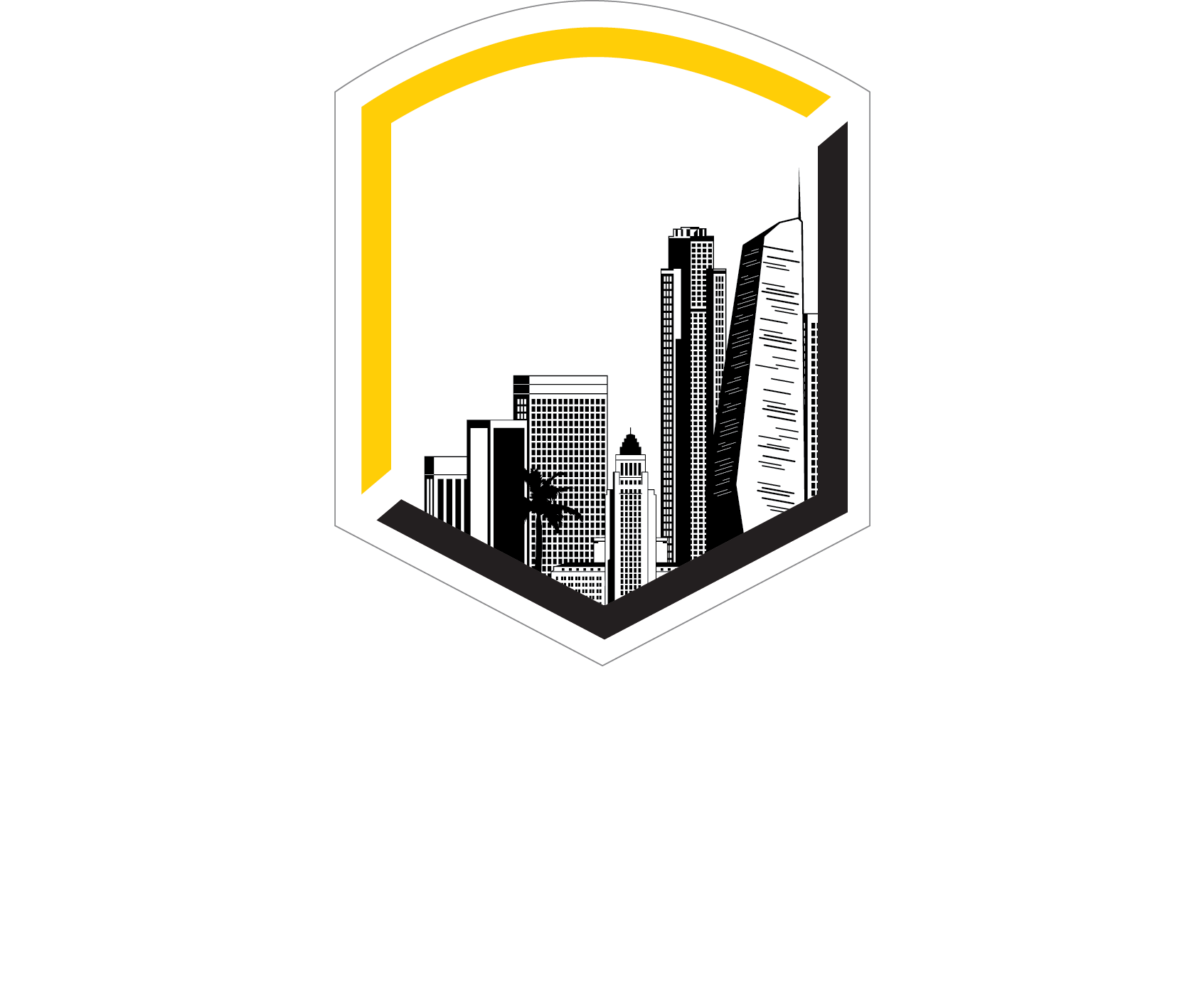 Emails
Procurement, Contracts, and Support Services
CALIFORNIA STATE UNIVERSITY, LOS ANGELES
5151 State University Drive, Los Angeles, CA 90032
TJohnson@calstatela.edu
Arosal72@calstatela.edu
Phone
323.343.3480